画像データ
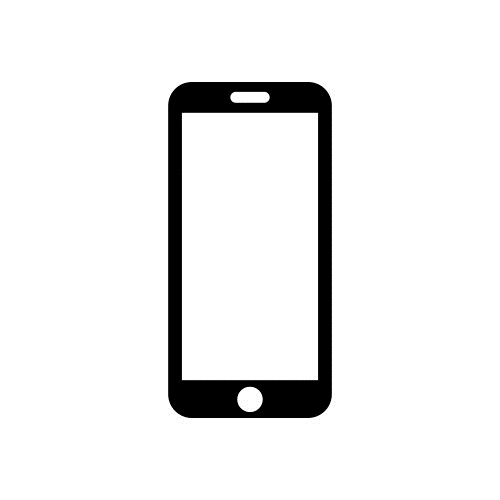 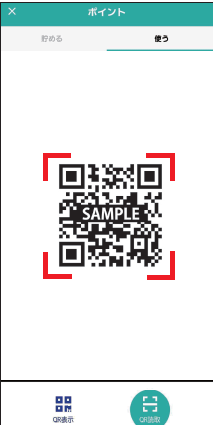 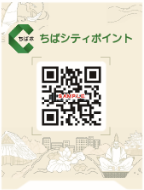 実物画像
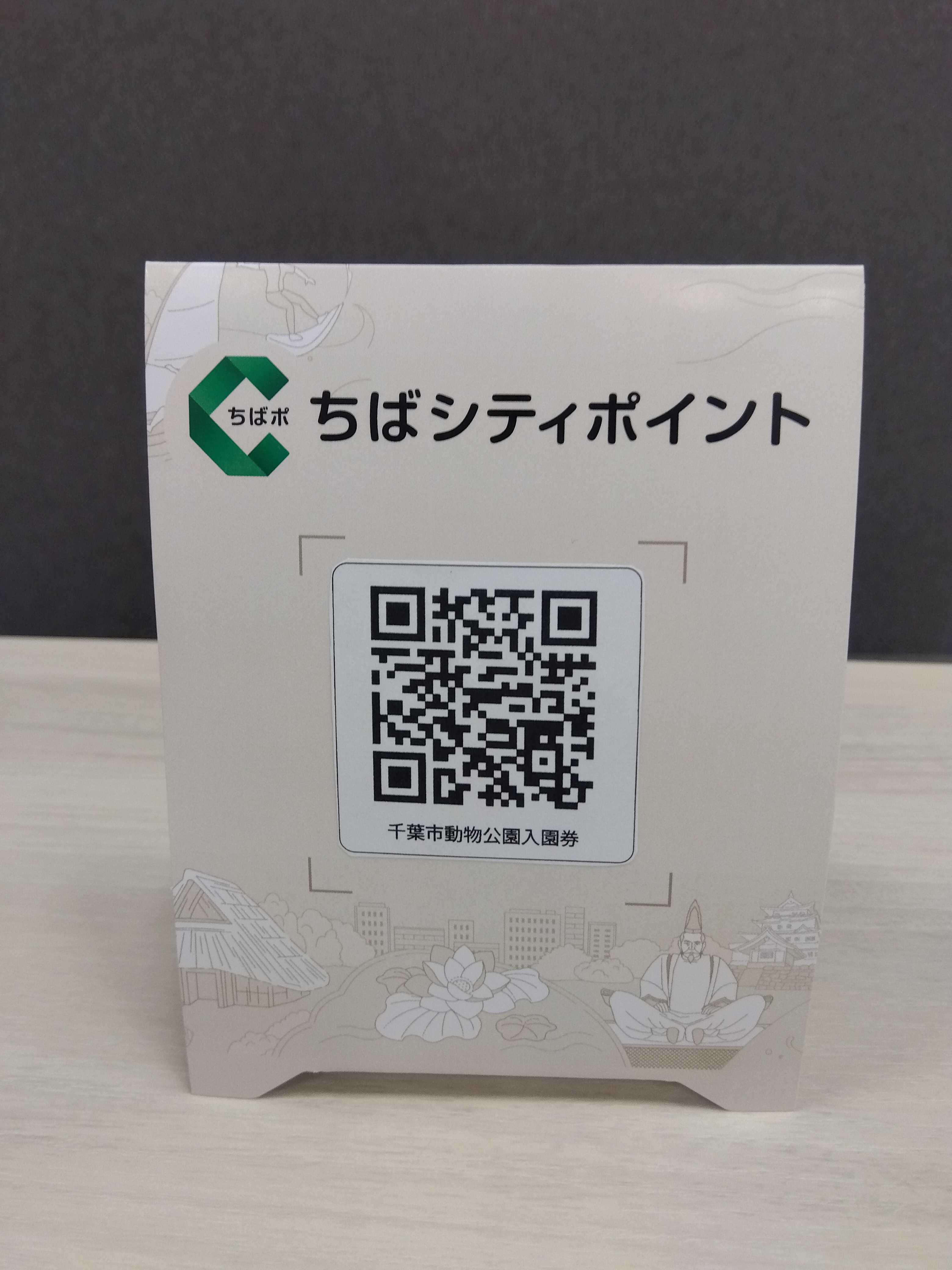 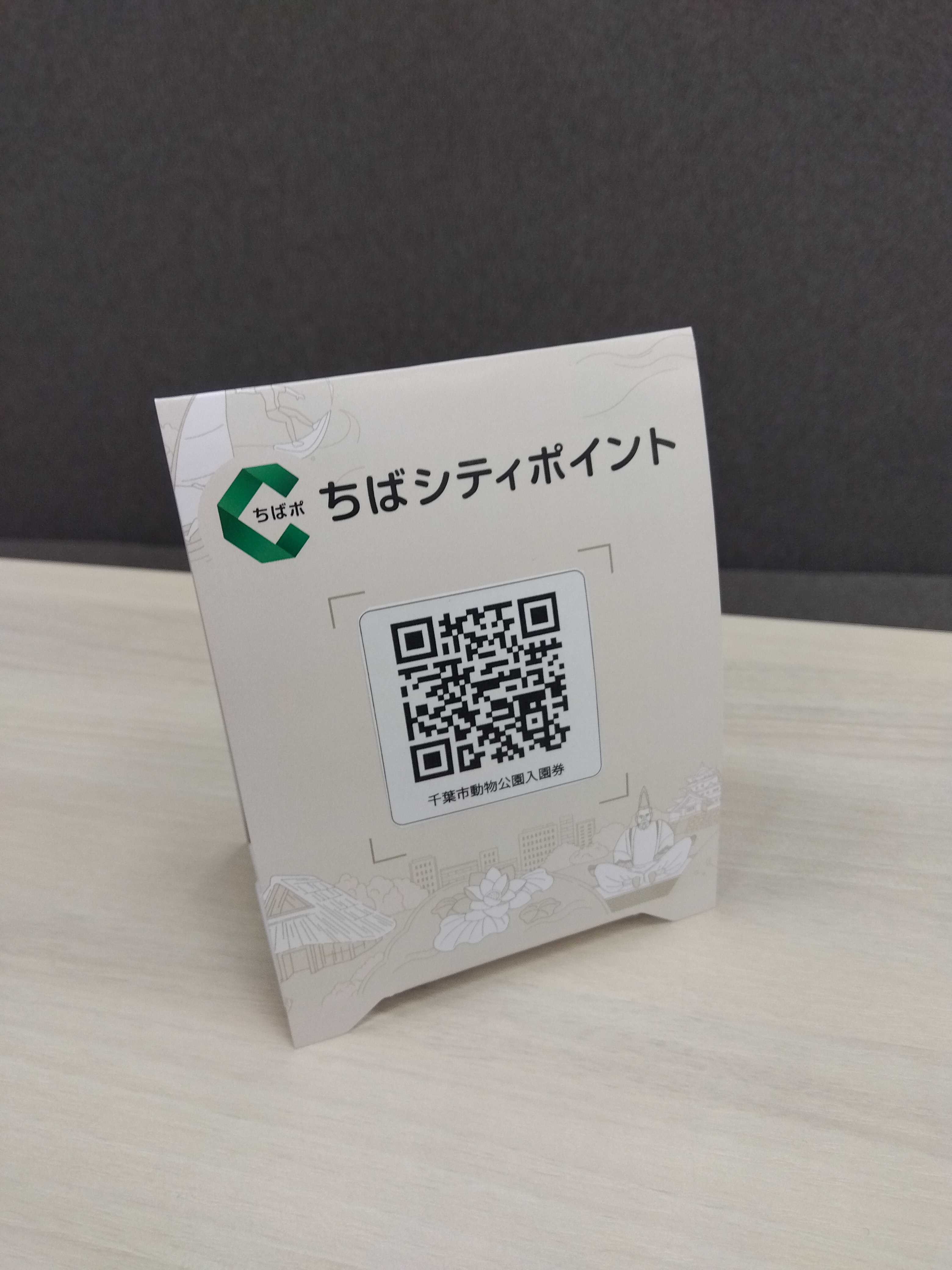